Off-the-Job Training for
The Japanese Board of Cardiovascular Surgery
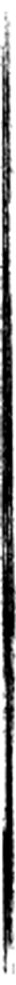 Certificate of Training Institute
has successfully completed
This certifies that
(受講者の氏名）
Cardiovascular Surgical Skill Course
Held on May 29, 2016（日付）
At Tokyo Training Center（場所）
including
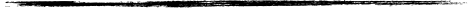 Lecture: 2 hours（講義が先行した場合）
Wet & Dry Lab: 2 hours（所要時間30分刻み）
1 hour for vascular anastomosis（内容列記）
1 hour for aortic valve replacement（内容）
（修練指導者氏名とサイン又は印）

Department of Cardiovascular Surgery
XXX  Hospital（施設名）